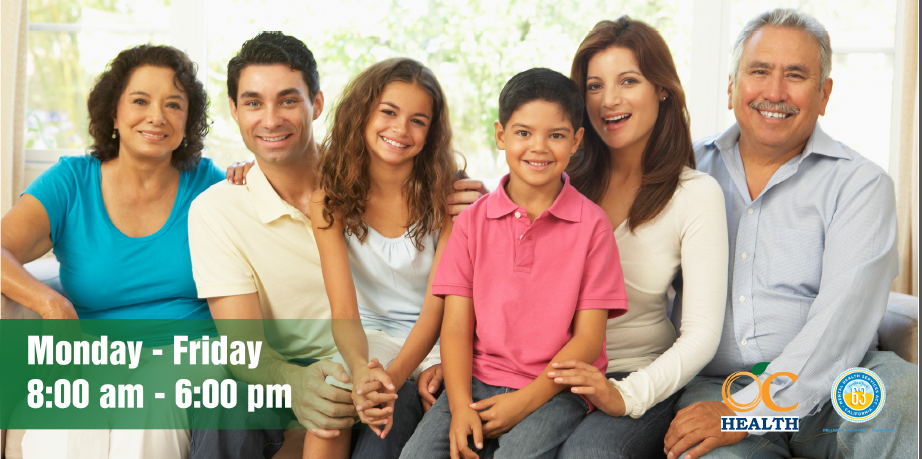 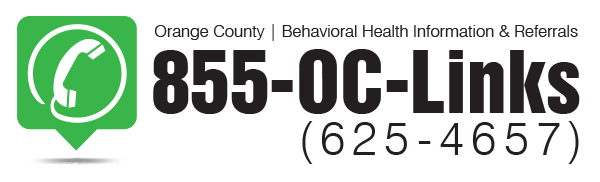 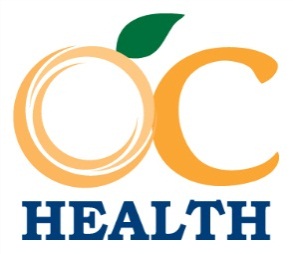 Jason Austin, MA, MFT
Orange County Health Care Agency 
Behavioral Health Services
BHS Programs
Acute Psychiatric Inpatient Treatment – College Hospital*Acute Psychiatric Inpatient Treatment – Royale Therapeutic Residential Center*Acute Psychiatric Inpatient Treatment – University of California at Irvine, Medical Center*Acute Psychiatric Inpatient Treatment – Western Medical Center*Administrative Services Organization (ASO)*Alcohol and Drug Prevention Team*Alcohol and Other Drug Abuse Prevention Services*Anaheim AMHS Clinic (Access Point)*Associates in Counseling Mediation - Laguna Hills*Associates in Counseling Mediation - Santa Ana*BHS/American Recovery Center*BHS/Tom Redgate Memorial Recovery Center*Brighter Futures*California Hispanic Commission on Alcohol and Drug Abuse  (CHCADA)/ Unidos*California Hispanic Commission on Alcohol and Drug Abuse (CHCADA)/Casa Elena Recovery Home*California Hispanic Commission on Alcohol and Drug Abuse (CHCADA)/La Familia*California Hispanic Commission on Alcohol and Drug Abuse (CHCADA)/Unidos /Detox*Center of Excellence – Main Office*Centralized Assessment Team (CAT) and Psychiatric Evaluation and Response Team (PERT)*Centralized Assessment Team (CYS CAT)*Changes for Recovery (CFR)*Child Abuse Services Team (CAST)*Child Guidance Center, Inc.–Buena Park*Child Guidance Center, Inc.–Fullerton*Child Guidance Center, Inc.–Santa Ana*Children’s Support and Parenting Program (CSPP)*Clean Path Recovery*Clinical Evaluation and Guidance Unit (Juvenile Hall/Probation)*Clinical Evaluation and Guidance Unit (Orangewood Children and Family Center)*Colette's Children's Home*Collective Solutions*Community Service Programs (CSP) –Youthful Offender Wraparound (YOW), Full Service Partnership (FSP)*Community Service Programs (CSP)–Children’s Crisis Residential Program*Community Service Programs (CSP)–Families First*Connect the Tots Program*Continuing Care Placement Unit (CCPU)*Cooper Fellowship, Inc.*Costa Mesa Clinic*Crisis Prevention Hotline*Dana Point Clinic*Employment WORKS*Evaluation and Treatment Services (ETS)*Family Support Services*Gang Reduction Intervention Partnership (GRIP)*Grandma’s House of Hope*Harbor Drug Court, Driving-Under-the-Influence (DUI) Court*Homeless Multi-Service Center*Hope House*Integrated Community Services (ICS)-Community Home*Integrated Community Services Program (ICS)-County Home*Juvenile Drug Court*KC Services – Irvine*KC Services – Fullerton*KC Services – Garden Grove*Laguna Beach (Main Office)*Long Term Care – Community Care Center*Long Term Care – Country Villa*Long Term Care – Downey Community Health Care Center*Long Term Care – Landmark Medical Center*Long Term Care – Metropolitan State Hospital*Long Term Care – Patton State Hospital*Long Term Care – Royale Mission Viejo Mental Health Rehabilitation Center (MHRC)*Long Term Care – Royale Therapeutic Residential Center*Long Term Care – Sierra Vista*Long Term Care – Sylmar Health and Rehabilitation Center*Long Term Care – The Anne Sippi Clinic*Long Term Care – Vista Knoll*Long Term Care – West Anaheim Therapeutic Residential Center*Long Term Care – Westminster Therapeutic Residential Center*Mariposa Women's Center*Mental Health Association (MHA)–Project Together Mentor Program*Mission Viejo AMHS Clinic (Access Point)*Mission Viejo Clinic*Multicultural Development Program*North Drug Court, North Driving-Under-the-Influence (DUI) Court*OC4Vets*Office of Consumer and Family Affairs*Older Adult Recovery Services*Older Adult Services Program for Assertive Community Treatment (OAS PACT) Santa Ana*Older Adult Services Senior Health Outreach & Prevention Program (SHOPP)*Older Adult Services Substance Abuse Resource Team (START)*Older Adult Support Intervention Systems (OASIS)*Opportunity Knocks (OK)*Orange County Asian Pacific Islander Community Alliance (OCAPICA) - PROJECT FOCUS – Full Service Partnership Wraparound*Orange County Center for Resiliency Education and Wellness (OC CREW)*Orange County Child Abuse Prevention Center – In-Home Crisis Stabilization*Orange County Postpartum Wellness (OCPPW) Program*Orange County-ACCEPT (Acceptance through Compassionate Care, Empowerment, and Positive Transformation)*Outpatient & Perinatal Services – East*Outpatient & Perinatal Services – North*Outpatient & Perinatal Services – South*Outpatient & Perinatal Services – West*Outreach and Engagement*Outreach and Engagement Services - Child Abuse Prevention Center*Outreach and Engagement Services - Latino Health Access*Outreach and Engagement Services – MECCA*Outreach and Engagement Services – OCAPICA*Outreach and Engagement Services - Western Youth Services*Pacific Asian Unit (PAU) Clinic*Pacific Asian Unit Program for Assertive Community Treatment (PAU PACT)*Parent Education and Support Services*Patients’ Rights Advocacy Services*Peer Support and Wellness Center*Phoenix Academy of Orange County*Phoenix House*Phoenix House of Orange County*Placentia Clinic*Program for Assertive Community Treatment (PACT) Central*Program for Assertive Community Treatment (PACT) North*Program for Assertive Community Treatment (PACT) South, Aliso Viejo*Program for Assertive Community Treatment (PACT) South, Costa Mesa*Program for Assertive Community Treatment (PACT) West*Project Life Coach*Providence Community Services – East*Providence Community Services – North*Providence Community Services – South*Providence Community Services – West*Providence Community Services – Project RENEW (Reaching Everyone Needing Effective Wrap), Full Service Partnership (FSP)*Providence Community Services – Support Transitional Age Youth (STAY), Full Service Partnership (FSP)*Quality Improvement & Program Compliance (QIPC)*Recovery Center - College Community Services, Camino Nuevo (Access Point)*Recovery Center – College Community Services, Anaheim*Recovery Center – Mental Health Association, Costa Mesa*Recovery Center – Mental Health Association, Garden Grove*Recovery Center – Mental Health Association, Lake Forest*Recovery Center North*Recovery Center South*Residential Rehabilitation*Risk Reduction and Community Health (REACH) – HIV Services-Case Management and Transportation Services*Risk Reduction and Community Health (REACH) – HIV Services-Education, HIV Testing and Prevention Services*Risk Reduction and Community Health (REACH) – Outreach and Engagement Team*Roque Center*Santa Ana AMHS Clinic (Access Point)*Santa Ana Clinic*Santa Ana Drug Court, Driving-Under-the-Influence (DUI) Court*School Based Behavioral Health Intervention & Support – Early Intervention Services*School Based Behavioral Health Interventions and Supports – Phoenix House*School Based Violence Prevention Education (SBVPE)*School Readiness*Seneca/Kinship Canyon Acres Ranch*Seneca/Kinship Center East*Shelter Plus CareProgram Administration Residential Care and Housing Office*Short-Term Housing Services*Social Model Recovery Systems (Touchstones)*Socialization Program for Adults and Older Adults*Socialization Program for Adults and Older Adults*Socialization Program for Adults and Older Adults*South Coast Children's Society*South Coast Children’s Society – Transitional Age Youth (TAY) Crisis Residential Program*South Coast Children’s Society–Social Rehabilitation Program*South Drug Court, South Driving-Under-the-Influence (DUI) Court*Southern California Alcohol and Drug Programs (SCADP)/Heritage House - Costa Mesa*Southern California Alcohol and Drug Programs (SCADP)/Heritage House – North*Stop the Cycle Program*Straight Talk Inc. (Gerry House and Gerry House West)*Straight Talk/Start House*Stress Free Families*Survivor Support Services*Telecare And Orange (TAO)*Telecare and Orange (TAO) South*Telecare STEPS Orange County*Telecare TREEhouse - Adult Crisis Residential Program*The Gary Center/SACS*The Recovery Education Institute*The Villa Center*Touchtones/Social Model Recovery Systems*Training Mental Health Needs of the Deaf Community*Transitional Age Youth/Program for Assertive Community Treatment (TAY PACT) Anaheim*Transitional Age Youth/Program for Assertive Community Treatment (TAY PACT) Costa Mesa*Transitional Age Youth/Program for Assertive Community Treatment (TAY PACT) East*Transitional Age Youth/Program for Assertive Community Treatment (TAY PACT) Mission Viejo*Transitional Age Youth/Program for Assertive Community Treatment (TAY PACT) North*Transitional Age Youth/Program for Assertive Community Treatment (TAY PACT) West*Transitions*Veterans’ Court Services*Veterans’ Services “The Drop Zone”*Warmline Network Services*Western Pacific Rehabilitation (Fullerton)*Western Pacific Rehabilitation (Stanton)*Western Youth Services – East*Western Youth Services – North*Western Youth Services – South*Western Youth Services – West*Westminster AMHS Clinic (Access Point)*Westminster Clinic*Whatever It Takes (WIT) /Telecare*Woodglen Detox*Woodglen Recovery*Youth As Parents*Youth Reporting Center, Central*Youth Reporting Center, North
What is OC Links?
One stop access to all Behavioral Health Services (BHS)
Information and referrals
Telephone & online chat
Trained clinical staff 
All languages
Monday through Friday from 8am to 6pm
[Speaker Notes: *English/Spanish/Vietnamese bilingual staff
 *Other language translation is available by request]
Why OCLinks?
192 Behavioral Health programs
Link people to the appropriate service based on eligibility 
Ease of use
Provide quality, caring linkage to services for family members, participants, and service providers
[Speaker Notes: Increase in existing services through MHSA funding and changes among current programs creates challenges for finding the most appropriate program to meet an individuals needs.

Without proper  navigation, participants are directed to programs that have admission criteria or requirements that they don't qualify for

This leads to wasted time and multiple phone calls, which ultimately  leaves participants frustrated and more likely to give up before connecting to services.  

Appropriate navigation services help family members, participants, and service providers better understand and link to]
Trained Navigators
Behavioral Health clinicians 
Extensively trained on all BHS services 
Ability to deescalate callers & assess their needs
Access to comprehensive database
Populations served
Admission/eligibility criteria
Service areas
Outreach Plan
Educate and inform individuals and organizations about OCLinks
Target key players in local communities 	
Community presentations
Social Media 
Press release and interviews
Community Partners
Colleges and Universities
School Districts
Community Organizations and Shelters
Faith Based Organizations
Motels
Bus Stations and Taxis
Police Departments
Fire Departments
Government Agencies
Hospitals/ERs
Private Businesses 
Medical Professionals
Private Therapists
[Speaker Notes: Colleges and Universities
 4 Saddleback College South Orange County Community College District UCI Cal State Fullerton Santiago Canyon College 

School Districts – 15+ Anaheim, Buena Park, Centralia, Cypress, Fountain Valley, Fullerton, Huntington Beach, Garden Grove, Irvine, Laguna, Los Alamitos, Placentia, Saddle Back, San Juan Capistrano, Santa Ana  

Community Services and Shelters – 20+ locations including Laura’s House, Casa Teresa, Human Options and Veterans First 

Faith Based Organizations -2-Interfaith Council and  Orange Coast Unitarian Universalist Church 

Motels –95+ Travelodge, Americas Best, Vagabond Inn, Roadway Inn, Extended Stay America, Days Inn Etc

Police Departments – 20+ from local cities 

Fire Departments – 10 from local cities 

Government Agencies 5+-SSA, City of Fountain Valley, SSA, OCDE,  OC Probation Dept.

Hospitals – 20+ Saddleback Memorial MC Western Med Cntr-Santa Ana Huntington Beach Hospital La Palma Intercommunity Hosp UCI Medical Center 

Private Businesses 2- Rite Aid and CVS corporate

Local Medical Professionals and Private Therapists]
How did you hear about OCLinks?
[Speaker Notes: *Main Categories
*Data reflects reported data from Oct 1 2013 -Feb 31st 2014

Primary Care 	19
Family 		20		
School 		33	
Flyer		111		
Probation 		306	
BHS Program		269 *Also includes Contracted Program*
Community Agency 	344	
Internet		490]
Call/Chat Volume
Doubled since October

Web-Based Chats have increased steadily
[Speaker Notes: *October – 2 Chats 	146 Calls
November – 20 Chats	297 Calls
December – 26 Chats         441 Calls 
January  -   26 Chats	 494 Calls
February -  19 Chats           480 Calls

Total Calls: 1,858
Total Chats: 93
Total Calls/Chats:  
As of February 28th, 42% of callers were linked to a BHS service.]
[Speaker Notes: Aliso Viejo             16       Irvine              82 
Anaheim              240	La Habra         31
 Brea                     13	La Palma         4 
 Buena Park           28	Ladera Ranch   2
 Capistrano Beach    4 	Laguna Beach  16 
Corona Del Mar        7 	Laguna Hills     21 
Costa Mesa            88 	Laguna Niguel  28
Cypress                 12 	Laguna Woods  6
Dana Point            10	Lake Forest      22
 El Toro                  1 	Los Alamitos     7
Foothill Ranch         1 	Midway City      3 
Fountain Valley      13	Mission Viejo    46 
 Fullerton              71 	Newport Beach 20 
Garden Grove        52 	Orange            97
Huntington Beach  94 	Placentia          23 

Rancho Santa Margarita	14
San Clemente	32
San Juan Capistrano	21
Santa Ana		338
Seal Beach		12
Stanton		8
Trabuco Canyon	1
Tustin		51
Westminster		71
Yorba Linda		11

*Data up to Feb 2014]
Who is calling on behalf of others?
[Speaker Notes: *Data reported from October 2013 to February 2014

*Local Support systems are important to link individuals to needed services 

*BHIS Provider includes County and Contracted Programs

*Family Member and Significant Other are Merged

*Community Agency includes Non BHS Provider Data (Oct-Dec) and Community Agency Data (Jan+)]
Caller Demographics
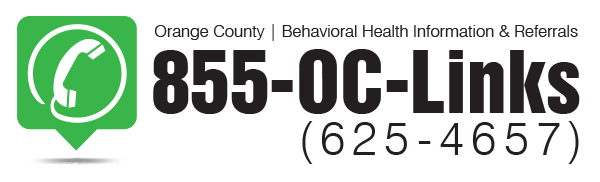 [Speaker Notes: *Based on December data]
Gender
[Speaker Notes: Male 35.6% 		694
Female 61.7% 	1204 
Intersex 0.1%  	2
Decline to State 2.6%       	51

Data Represents Oct 2013 to Feb 2014]
Age
[Speaker Notes: 40-59 is largest category with 37.5%
26-39 is 2nd largest category with 30.5%


0-15 	5 
16-17	22
18-25 	255
 26-39	596
 40-59 	732
60+ yrs 	186 
Decline to State 155

Numbers reported from October 2013 to February 2014]
Race/Ethnicity
[Speaker Notes: Total Reported 884 from October 13 to February 31st 2014

Largest Populations

White/Caucasian 53.1% 1005
Hispanic/Latino*   28.6%  542                 *Guatemalan/Puerto Rican/Mexican*

Decline to State 6.8% 129 

Other API* 3.3% 63  		*Asian/Japanese/Indian/Cambodian/Chinese/Filipino/Pacific Islander*
Black/African American 3.3% 62 
Vietnamese 2.8% 53
Other* 1.5% 29		 *Middle Eastern/Iranian/American Indian/Alaska Native*
Korean 0.6% 11]
Preferred Language
[Speaker Notes: Oct 2013 to February 2014

English 	93% 	1760
Spanish	 5%	104
Vietnamese	 0.6%	 12
Tagalog 	0.1% 	2
 Farsi 	0.2% 	4
 Korean	 0.2% 	4	 
Arabic 	0.1% 	2 
Cantonese 	0.1% 	2
Mandarin	0.1%           2]
Success Stories
Request to help parent a three month old son
Concerned about depression and lack of parenting skills

Discharged from hospital 
“I don’t know where to go but I’m getting bad again….I don’t want to go back to the hospital.”
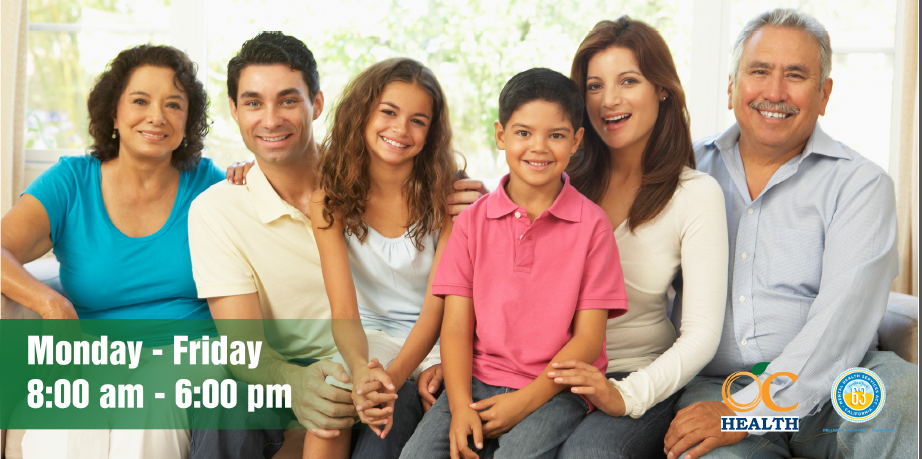 [Speaker Notes: An OC Links Navigator received a call from an adult male requesting help for himself and his girlfriend to parent their new three month old son.  He had learned about OC Links from his probation officer.  He was concerned about his girlfriend’s depression and his own lack of parenting skills in their new role as parents.  The Navigator provided information on several support services including the Parent Education and Support Services Program and the Postpartum Wellness Program, and linked the caller directly to the Parent Education and Support Services Program.

An OC Links Navigator received a call from an adult male requesting help after being discharged from Royale Psychiatric Hospital over the weekend.  He had lost his discharge paperwork and was confused about where to call for follow up and outpatient care.  He reported that he had no insurance and had been off his medication for three days.  He reported that “I don’t know where to go, but I’m getting bad again…and I don’t want to go back to the hospital.”  He had been given the OC Links number by a food bank he had visited.  The Navigator assessed his situation and was able to link him directly to the Adult Mental Health Clinic in Santa Ana for services.]
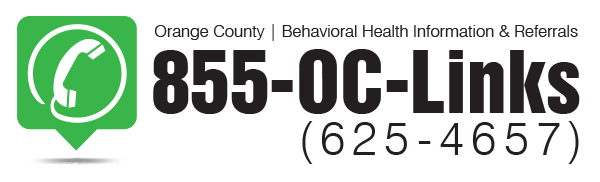 Monday through Friday 
8am to 6pm
Live chat: http://ochealthinfo.com/oclinks
TDD Number: 714-834-2332
Questions?
Jason Austin, MA, MFT
Program Manager II
Prevention and Intervention Division
(714) 834-2077
Jaustin@ochca.com
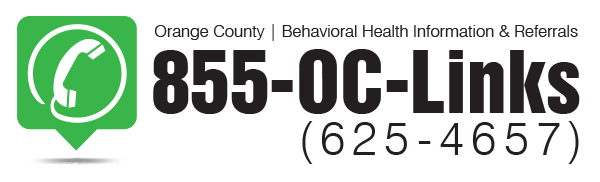 http://ochealthinfo.com/oclinks